AWS Cloud
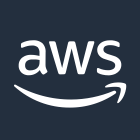 Availability Zone 1
Availability Zone 2
Availability Zone 3
VPC
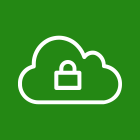 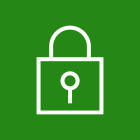 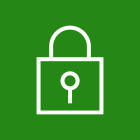 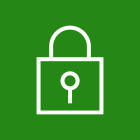 Public subnet
Public subnet
Public subnet
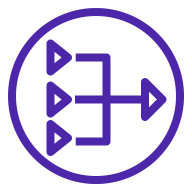 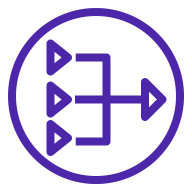 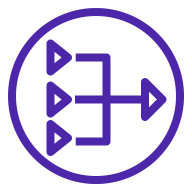 NAT gateway
NAT gateway
NAT gateway
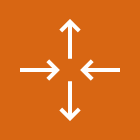 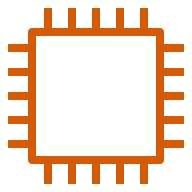 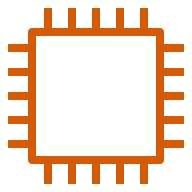 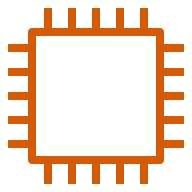 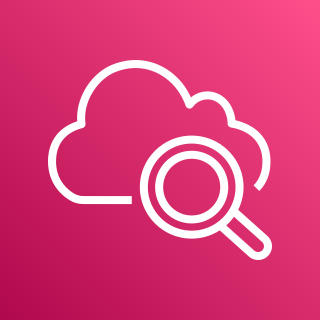 Auto Scaling group
Bastion host
Bastion host
Bastion host
Amazon CloudWatch
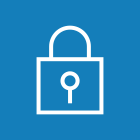 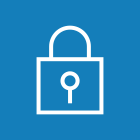 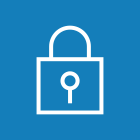 Private subnet
Private subnet
Private subnet
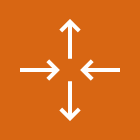 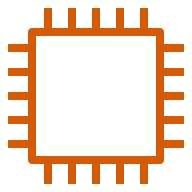 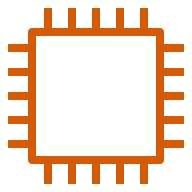 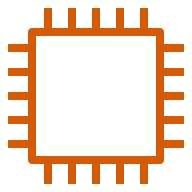 Auto Scaling group
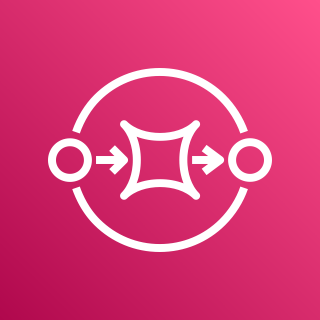 Aerospike instance
Aerospike instance
Aerospike instance
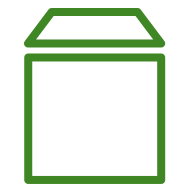 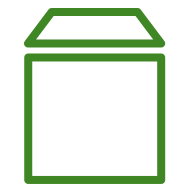 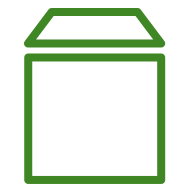 Amazon Simple Queue Service
EBS volume
EBS volume
EBS volume